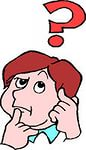 Угадай-ка.
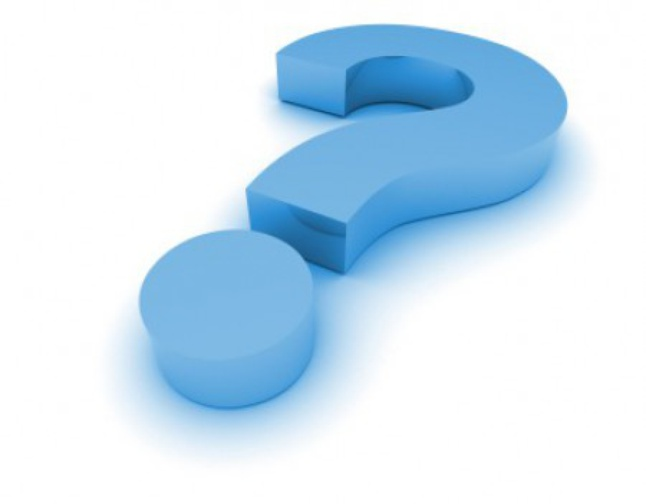 Осень в сад к нам пришла,
Красный факел зажгла.
Здесь дрозды, скворцы снуют.
И, галдя, его клюют.

рябина